Здоровьесберегающие технологии в работе с детьми.
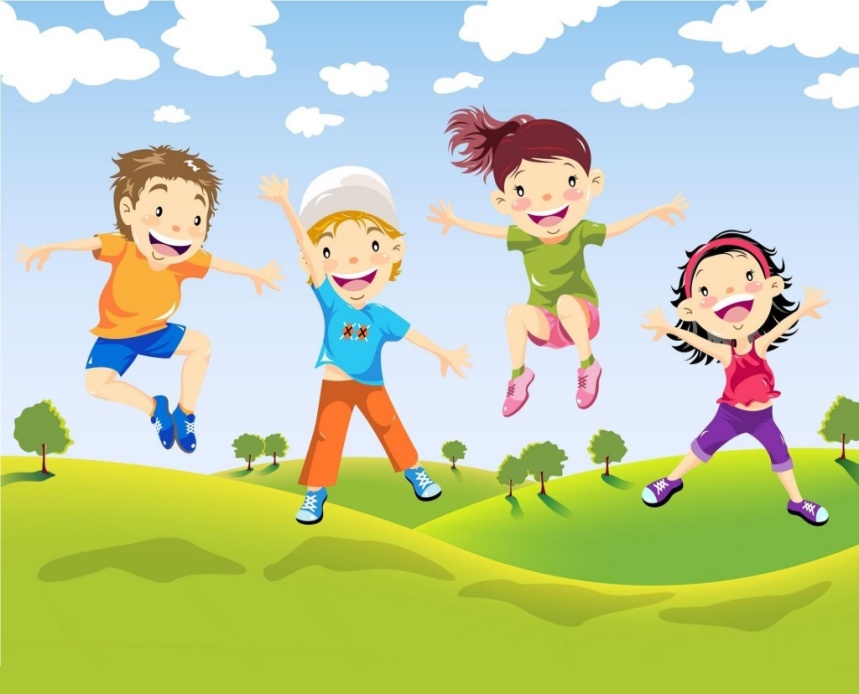 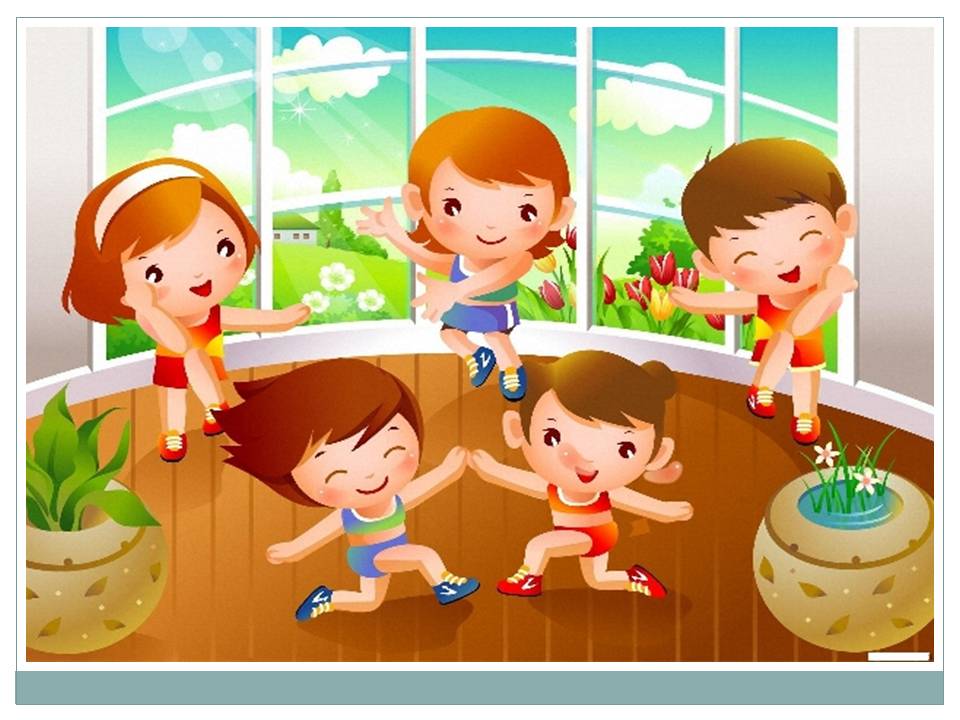 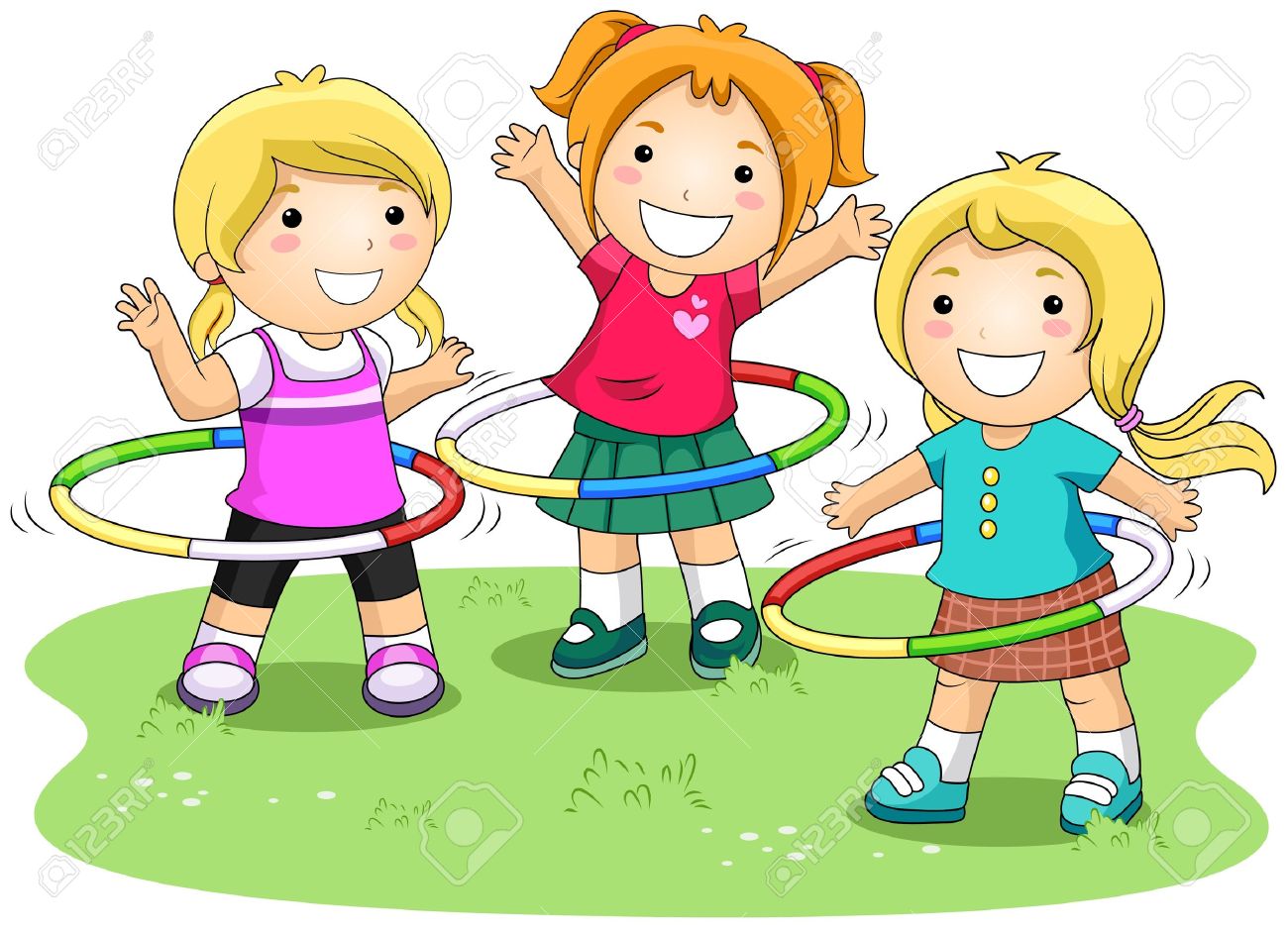 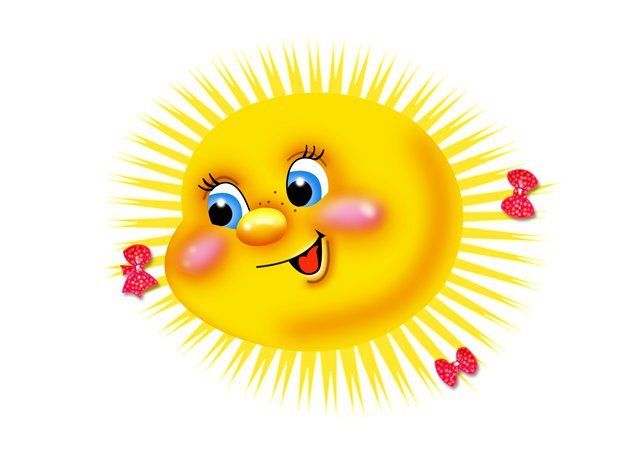 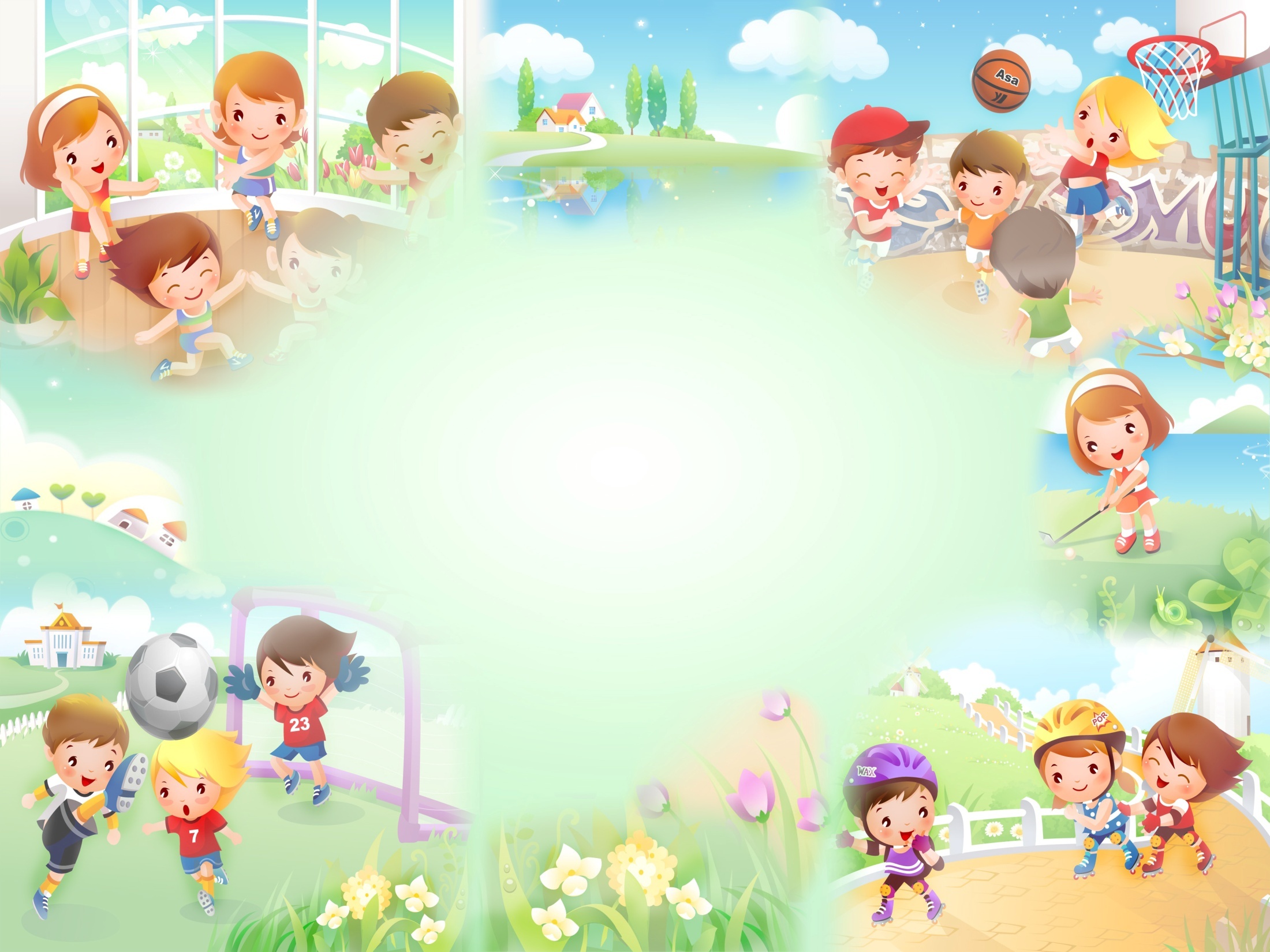 Что же такое «здоровьесберегающие технологии»?
Технологии сохранения и стимулирования здоровья, способствующие предотвращению состояний переутомления, гиподинамии и других дезадаптационных состояний во время образовательного процесса.
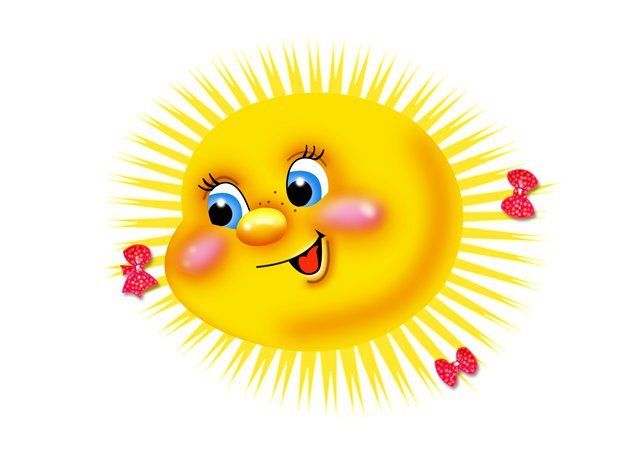 Цель: формирование физически здоровой личности.
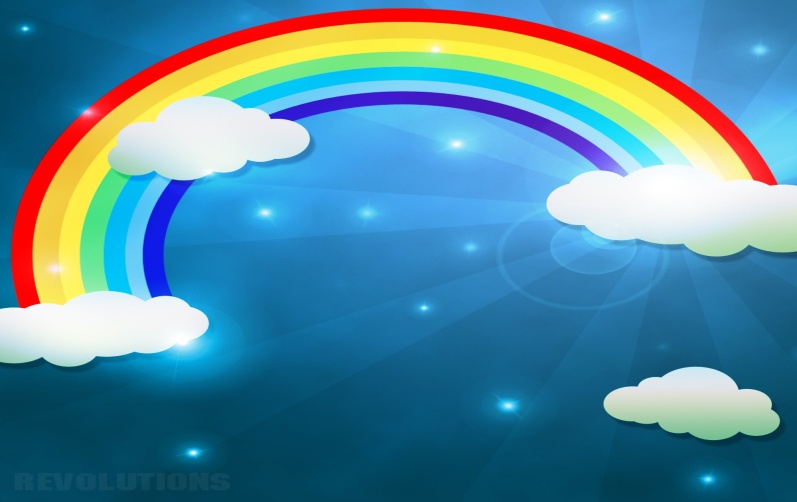 Задачи:
- распределять  образовательные и физические нагрузки; 
- предотвращать перегрузки и усталость;
-создание положительного эмоционального настроя и снятие психоэмоционального напряжения.
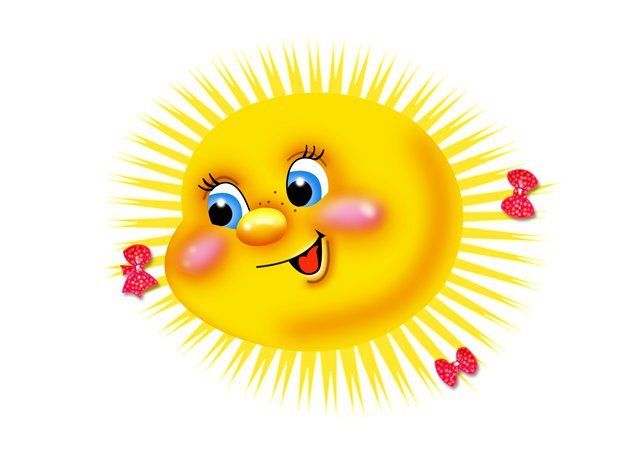 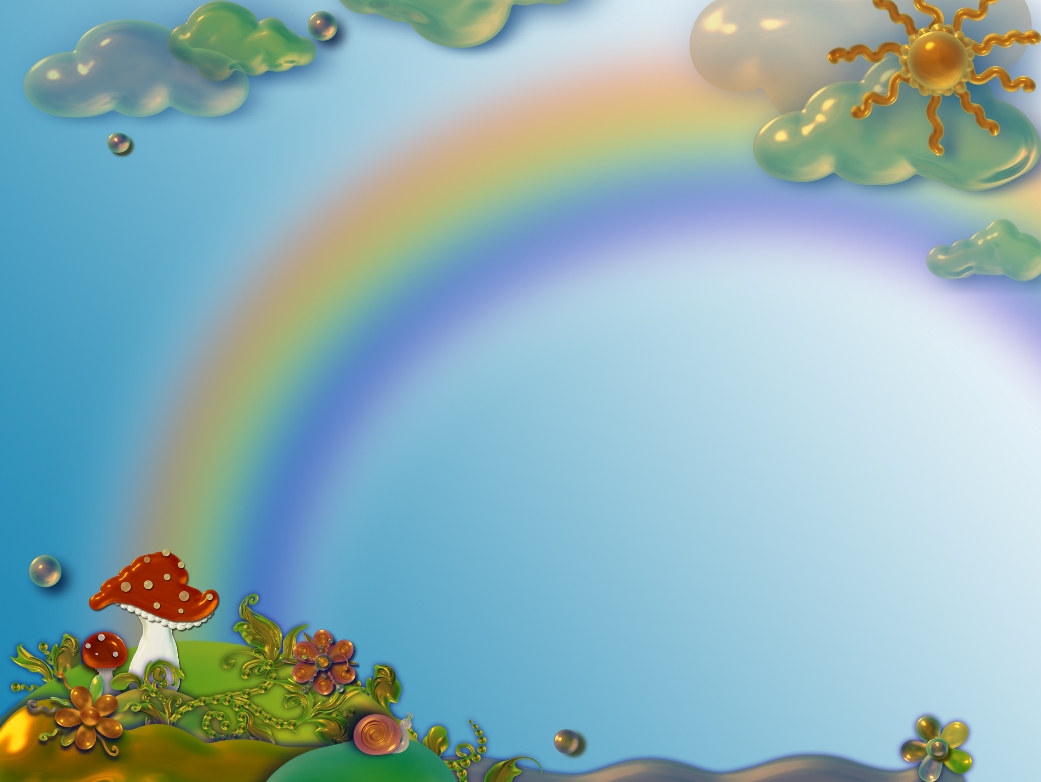 Здоровьесберегающие технологии делятся на три группы
Технологии сохранения и стимулирования Динамические паузы Подвижные игры Гимнастика пальчиковая Гимнастика для глаз Гимнастика дыхательная
Технологии обучения здоровому образу жизни 
Физкультурные занятия Точечный массаж 
Прогулки на свежем воздухе
Закаливание
Коррекционные технологии 
Сказкотерапия 
Песочная терапия 
Арт –терапия 
Музыкртерапия
Релаксации
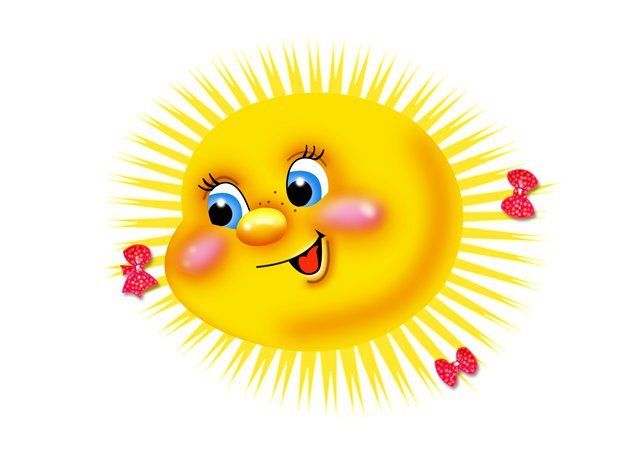 Динамические паузы
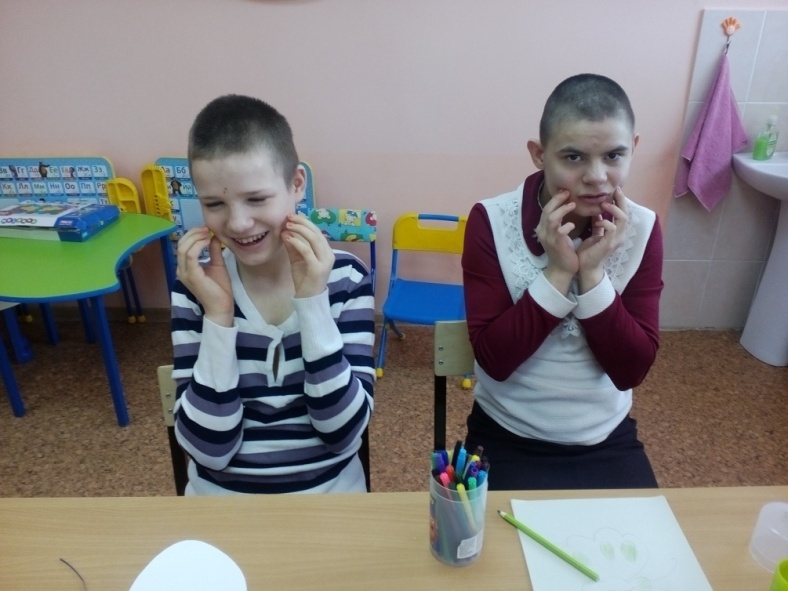 Во время занятий, 2-5 мин., 
создают благоприятную атмосферу;
снимают напряжение, вызванное негативными эмоциями.
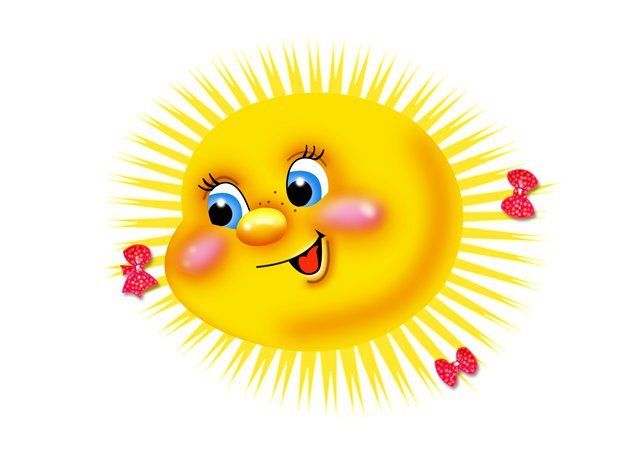 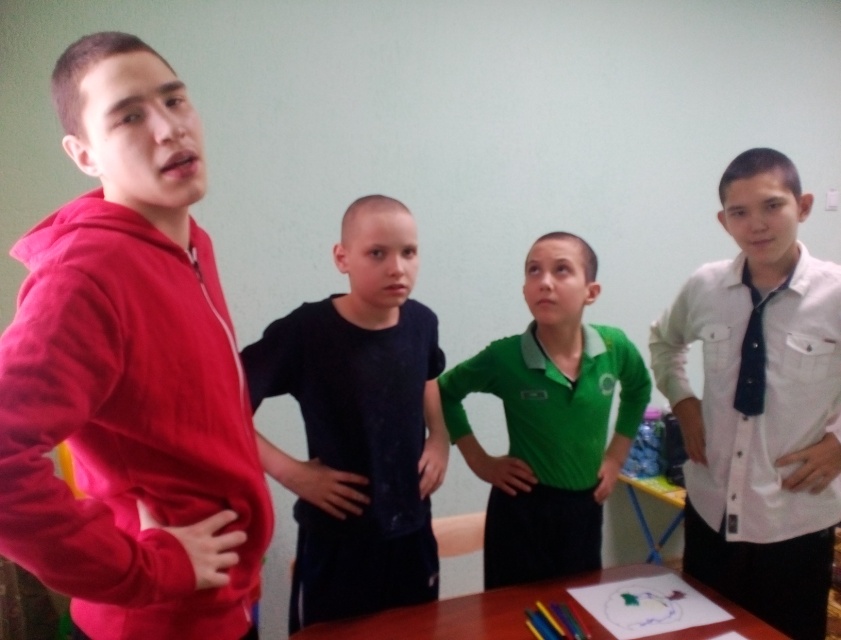 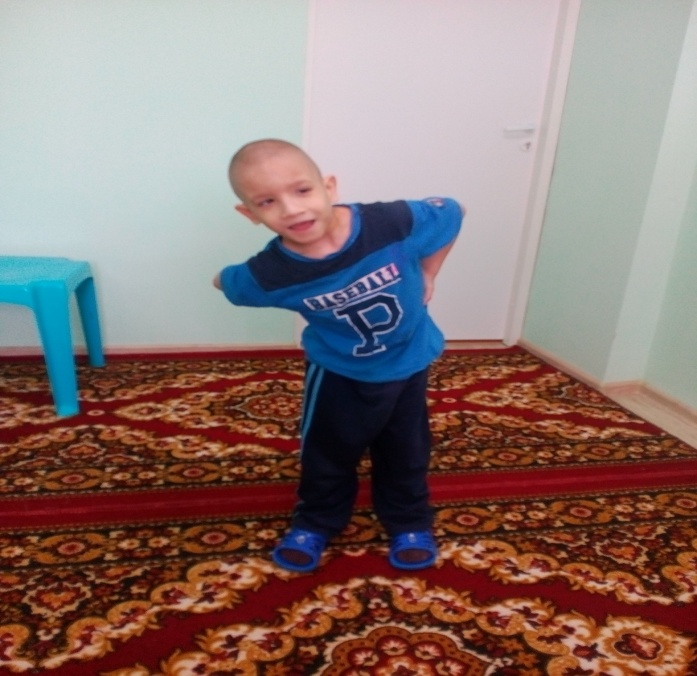 Пальчиковая гимнастика
Игры с пальчиками развивают не только ловкость и точность рук, но и мозг ребенка, стимулируют творческие способности, фантазию и речь.
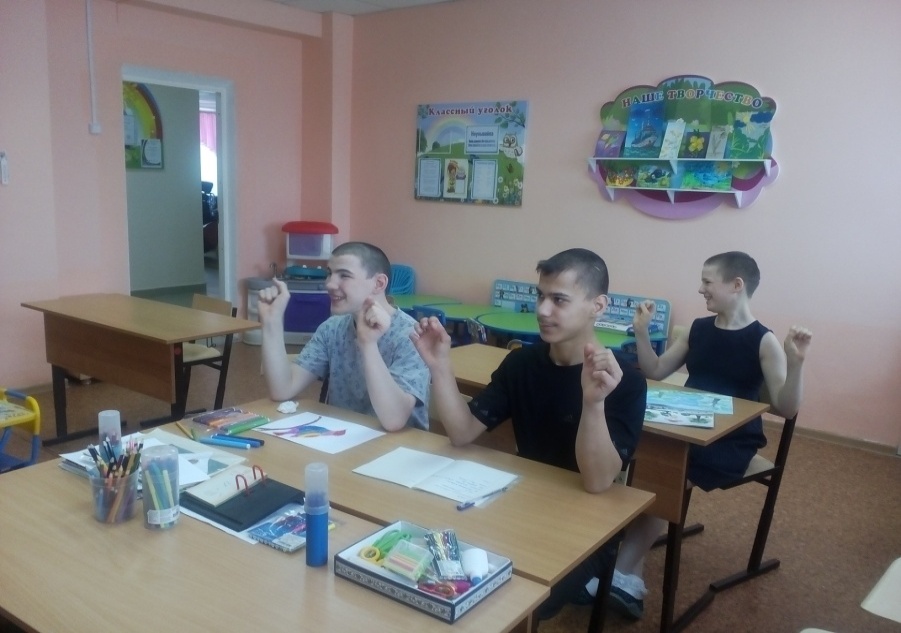 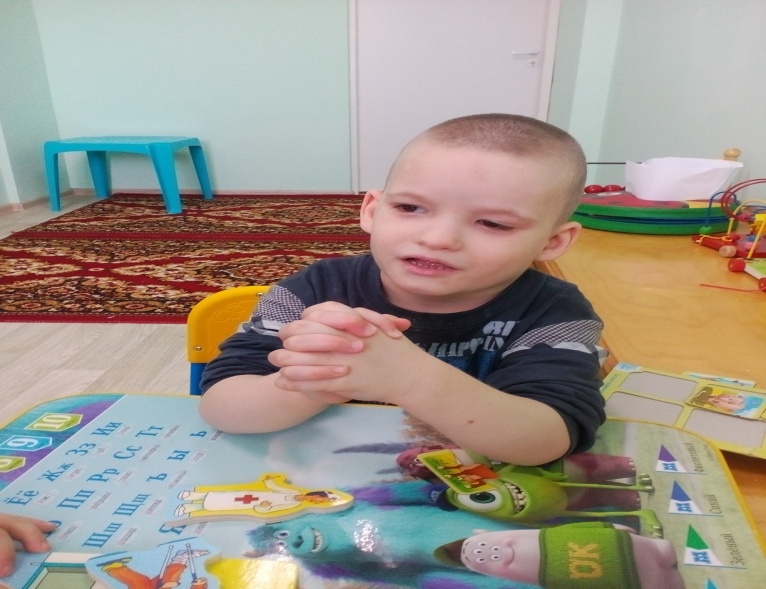 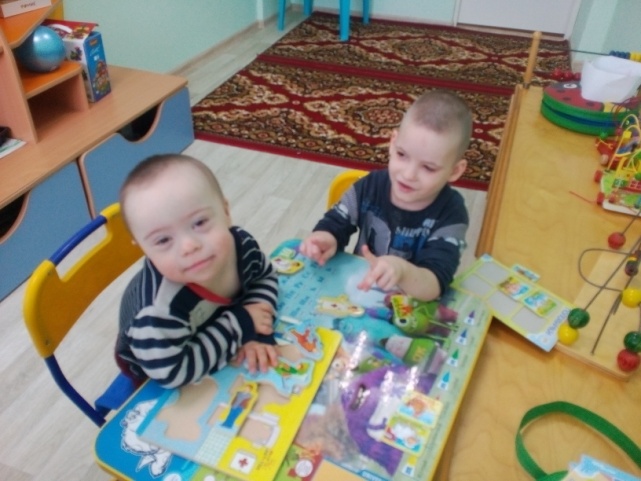 Дыхательная гимнастика
У детей активизируетсякислородный обмен во всех тканях организма,что способствует нормализации и оптимизацииего работы в целом.
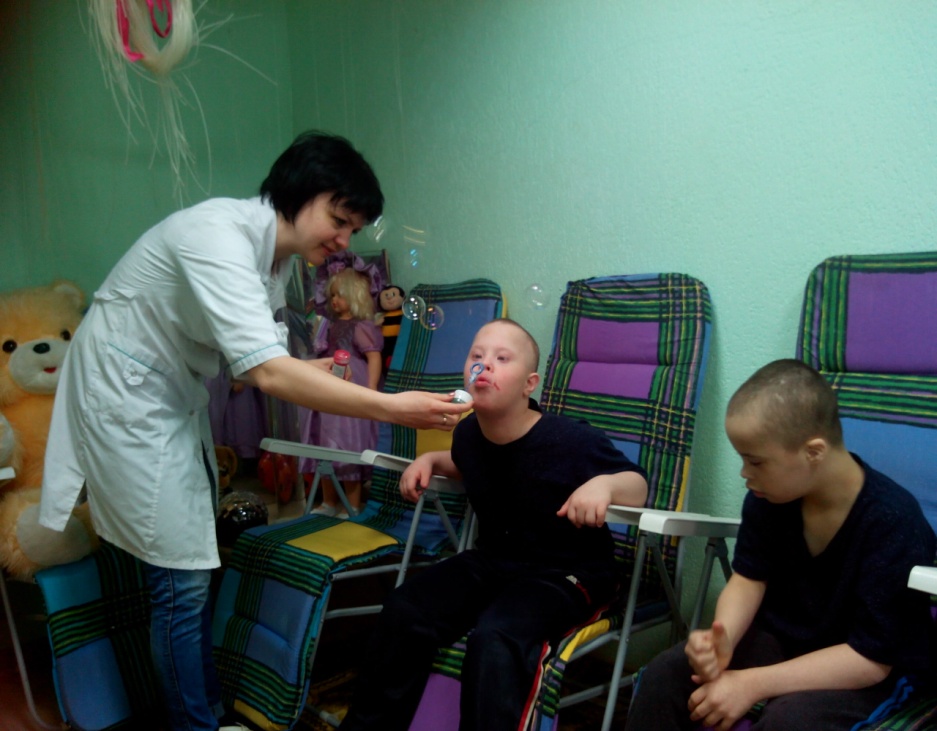 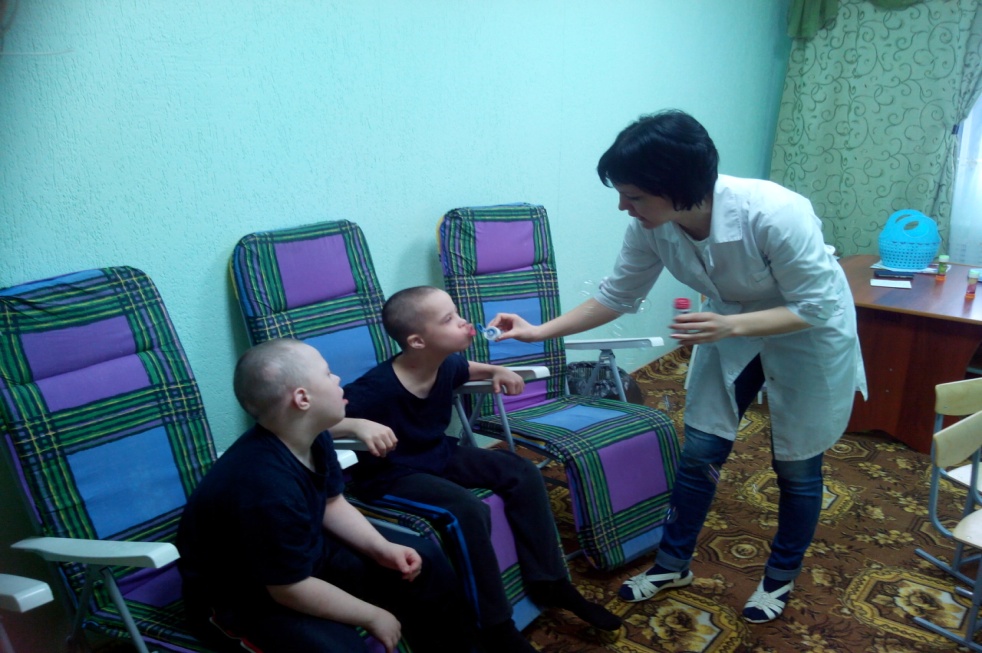 Ритмопластика
Во время занятий у детей развивается музыкальный слух, чувство ритма, гибкостьи пластичность, формируется правильная осанка.
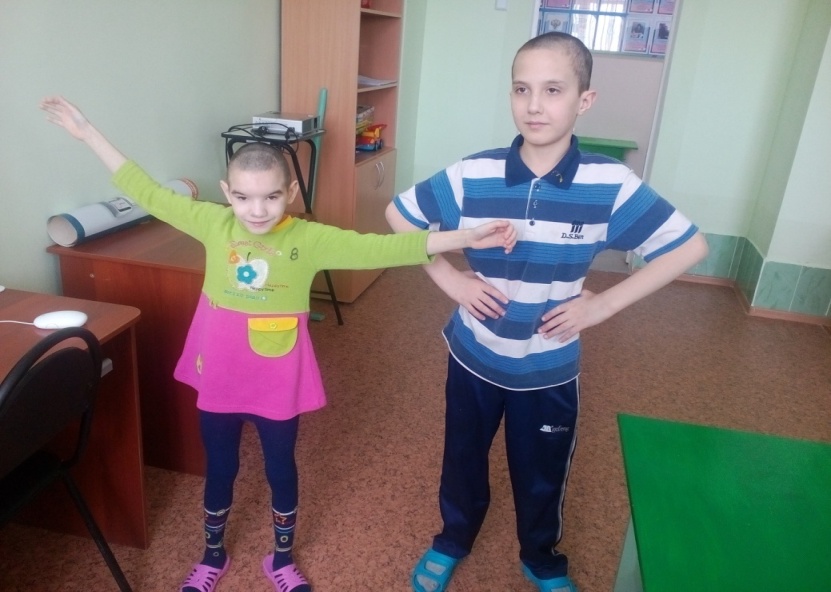 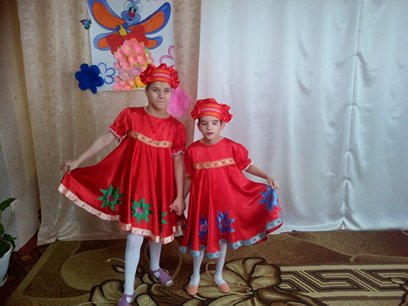 Гимнастика для глаз
способствует снятию статическогонапряжения мышц глаз, кровообращения.
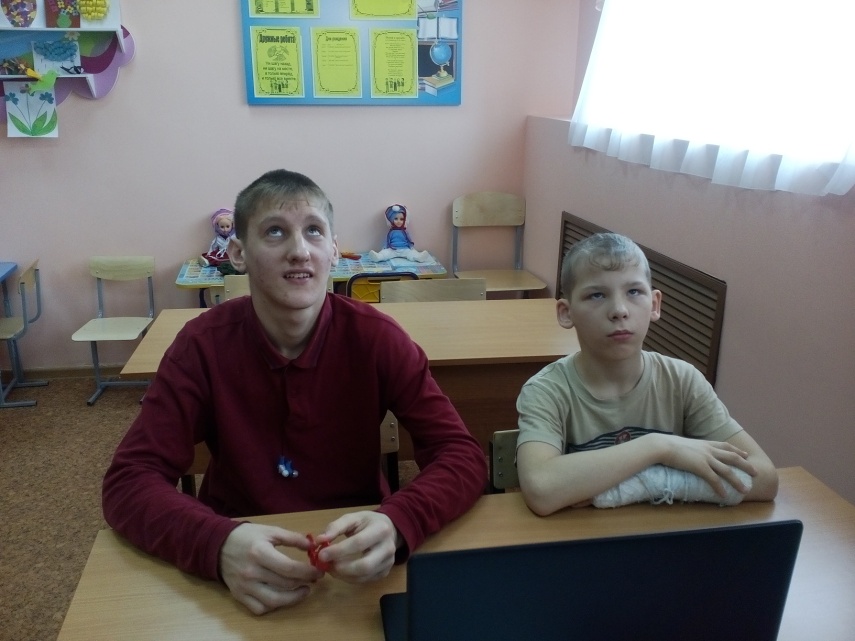 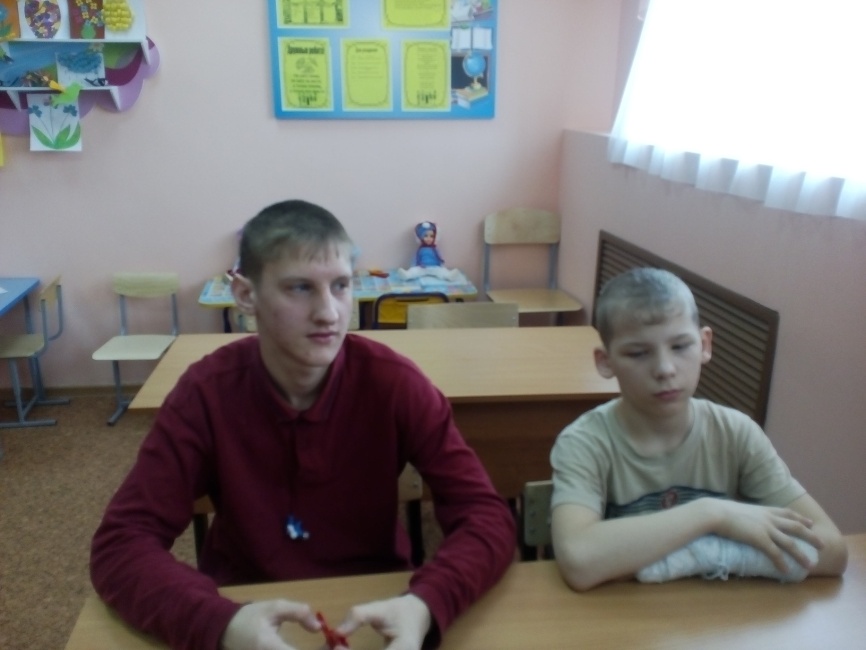 Точечный массаж
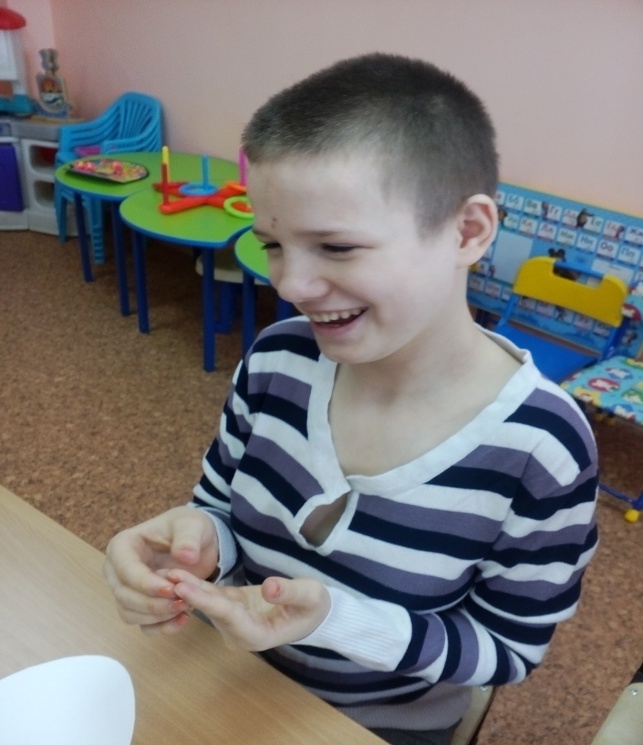 способствует повышению тонуса и работоспособности всего организма.
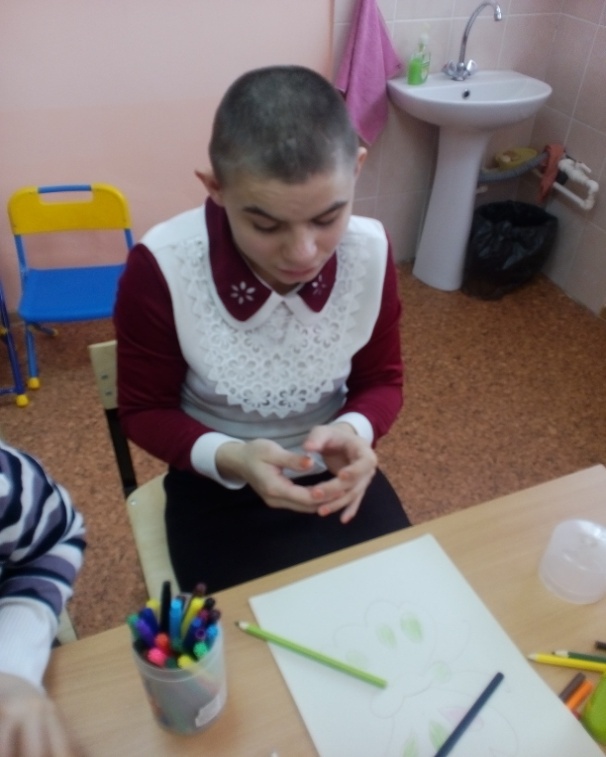 Физкультурные занятия
учат слушать, выполнять четкие правила, быть внимательным, согласовывать свои движения и, конечно же, дружить и находить взаимопонимание со сверстниками
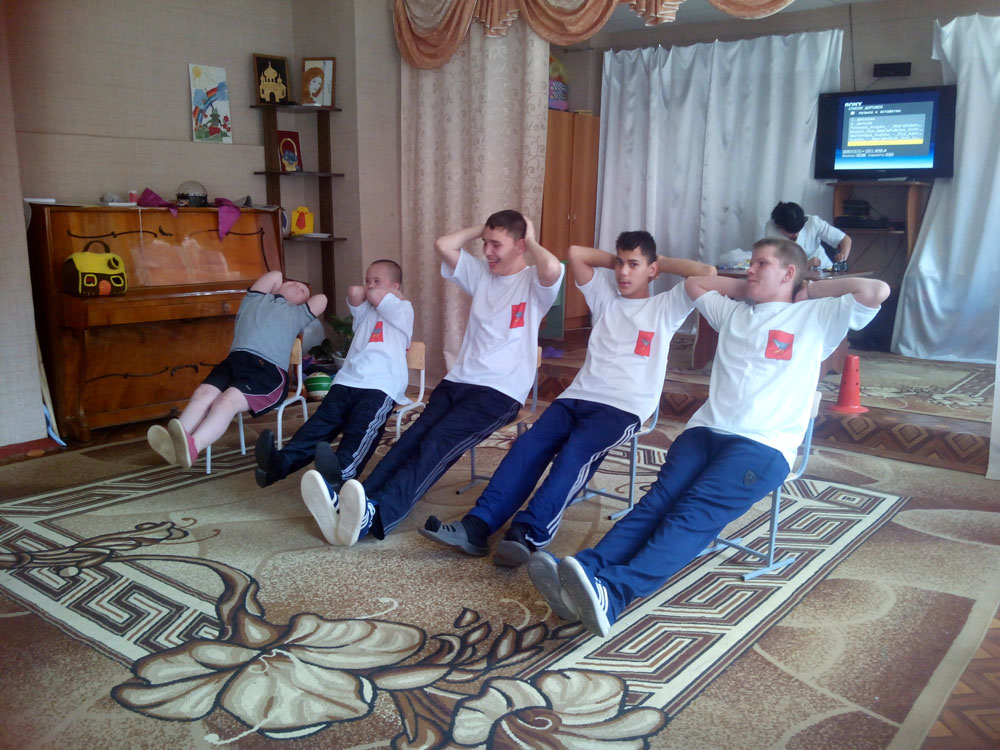 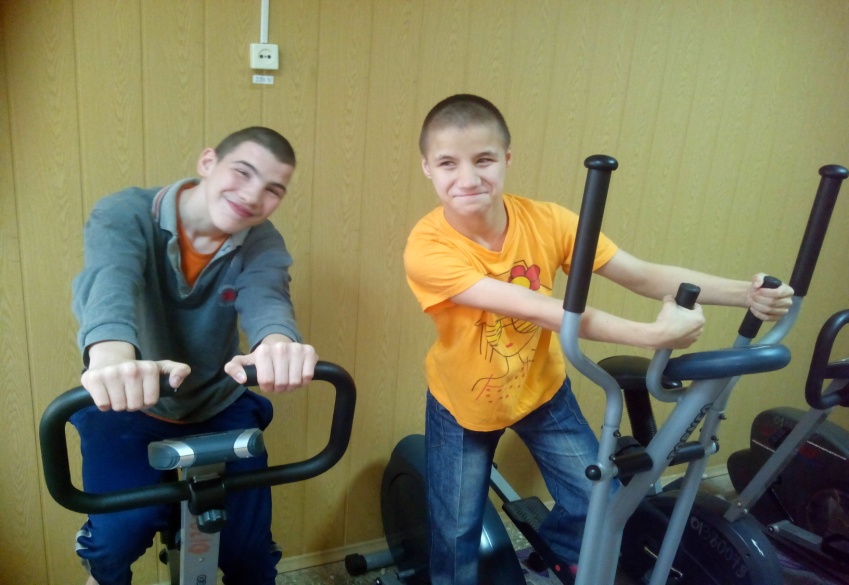 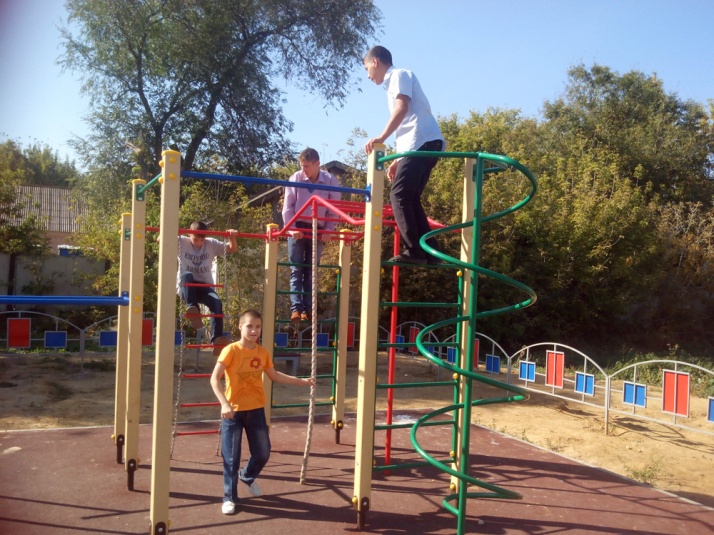 Прогулки на свежем воздухе
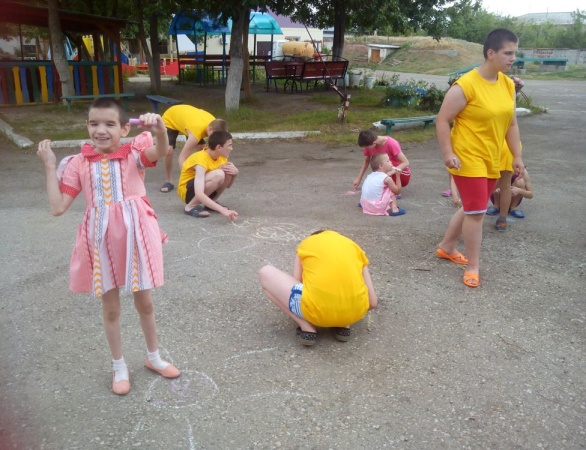 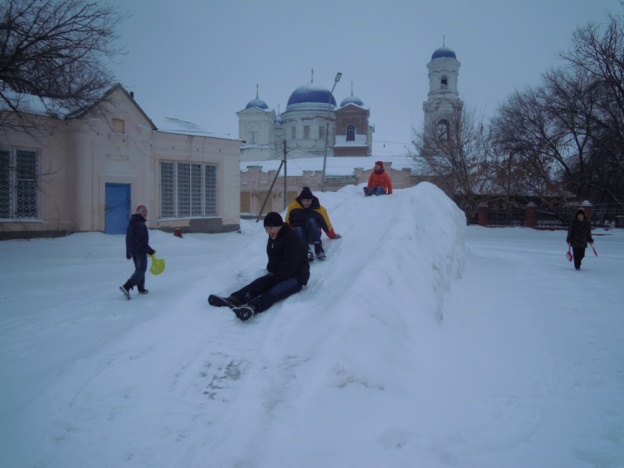 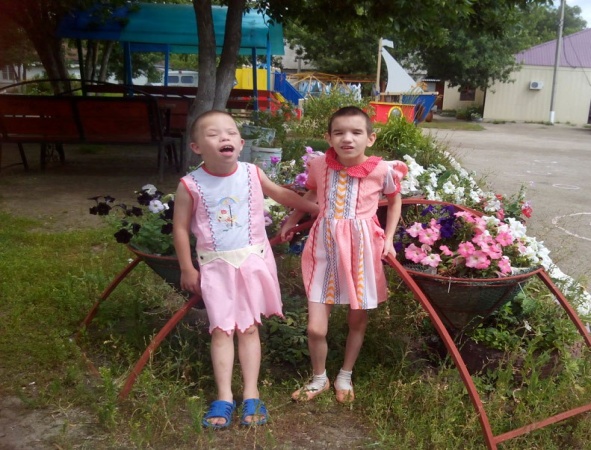 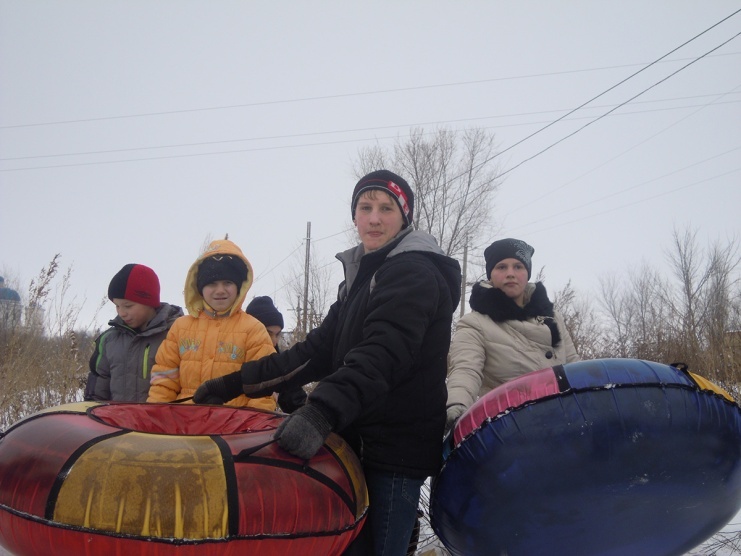 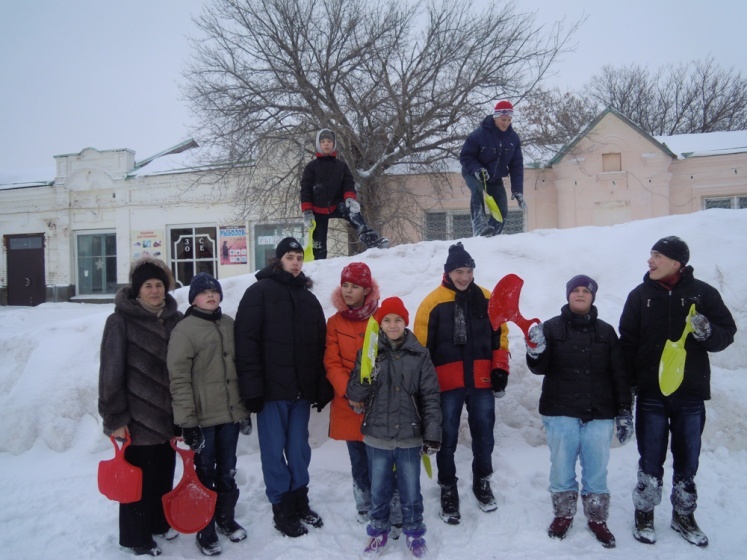 Активный отдых
дети приобщаютсяк непосредственному участию в различных  мероприятиях
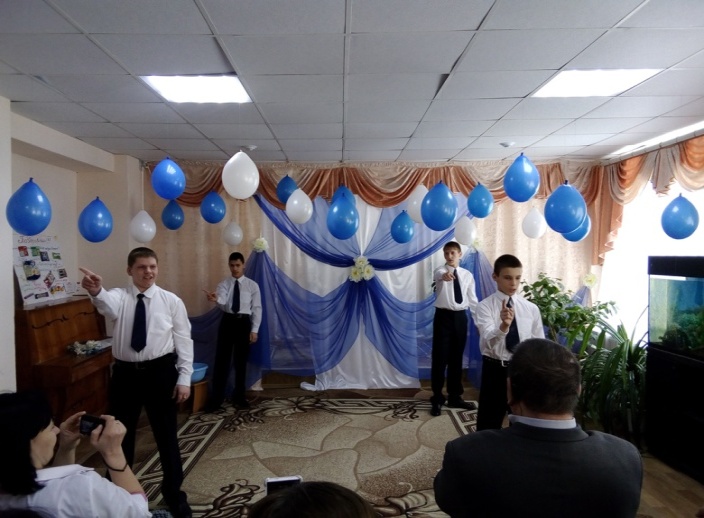 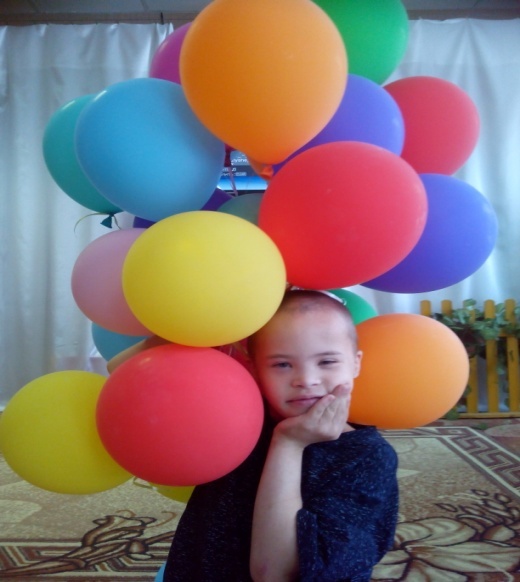 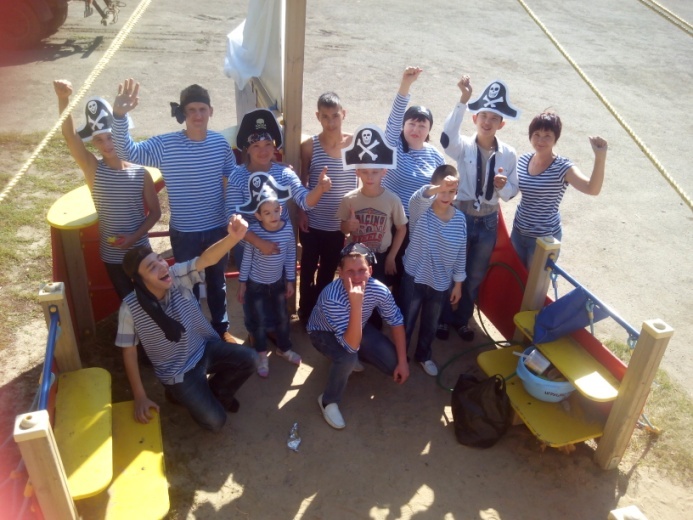 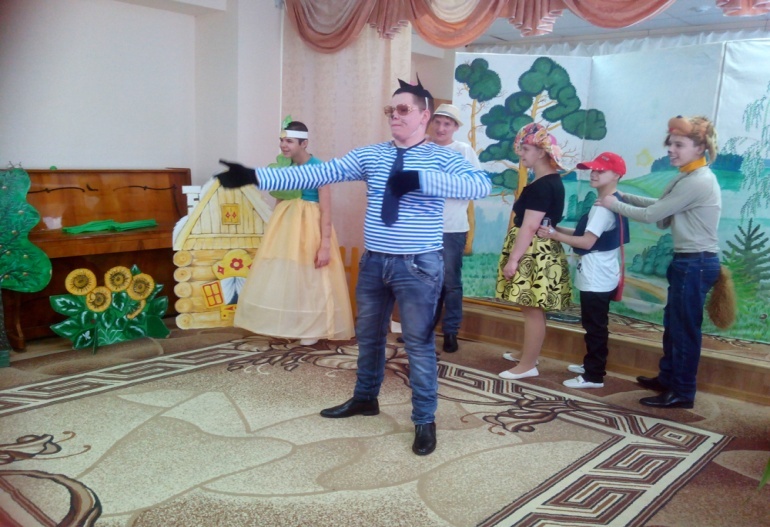 Релаксации
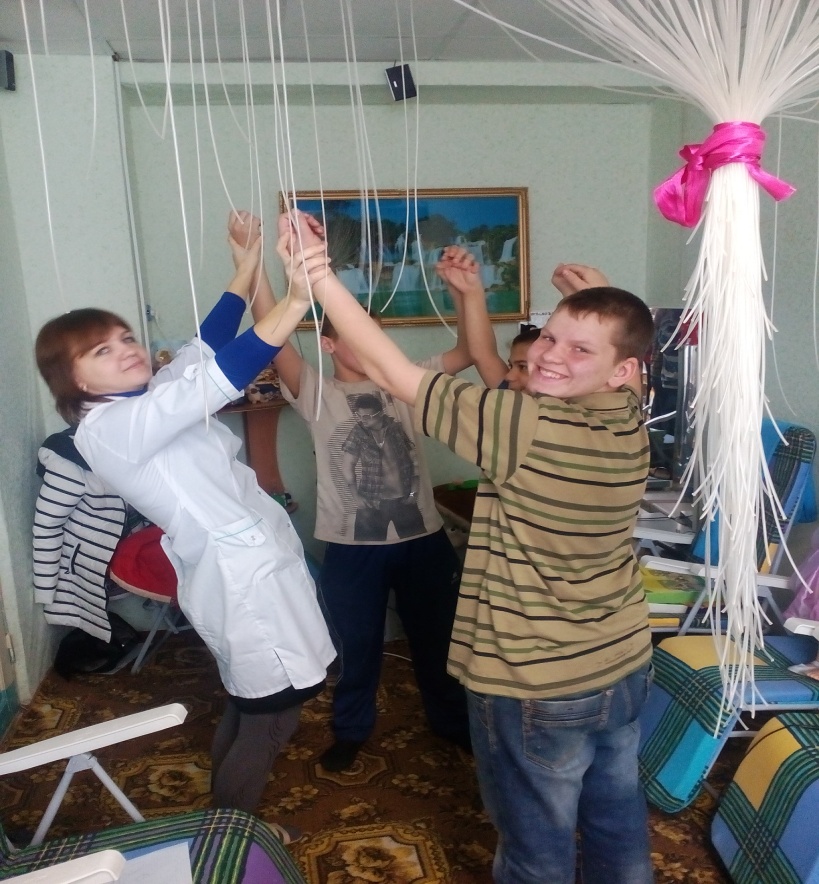 Учит детей расслабляться
Способствует концентрации внимания
Помогает снять напряжение
Снимает возбуждение
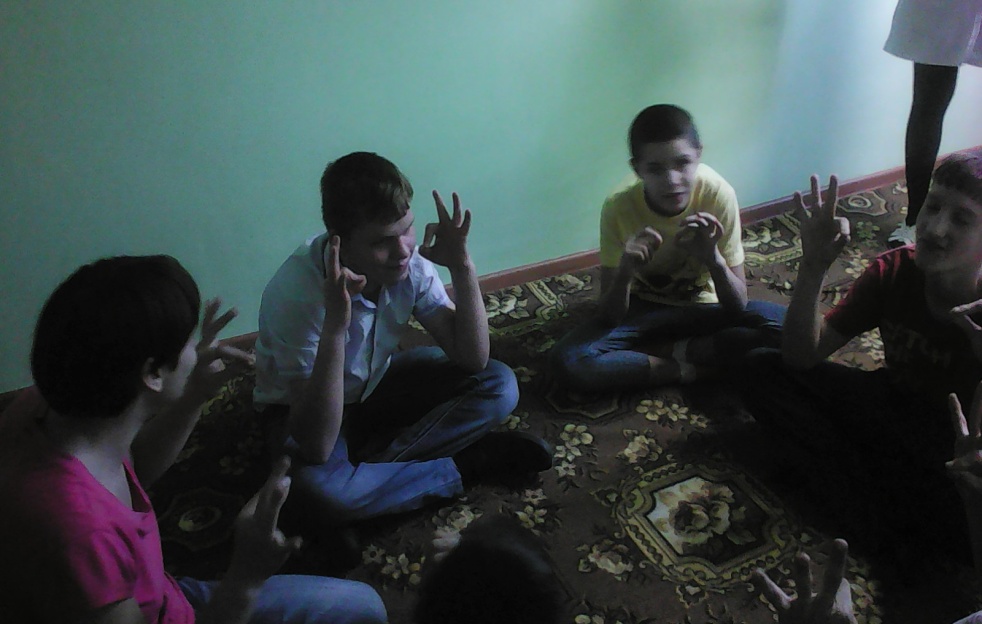 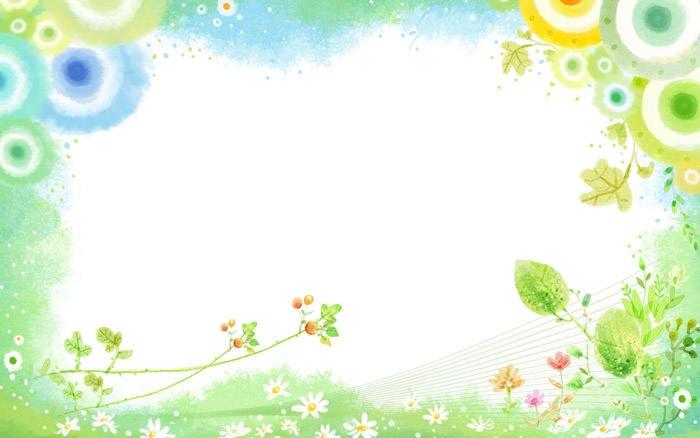 Применение в работе здоровьесберегающих технологий, повышает результативность воспитательно-образовательного процесса, формирует у педагогов ценностные ориентации, направленные на сохранение и укрепление здоровья воспитанников.
10 золотых правил здоровьесбережения
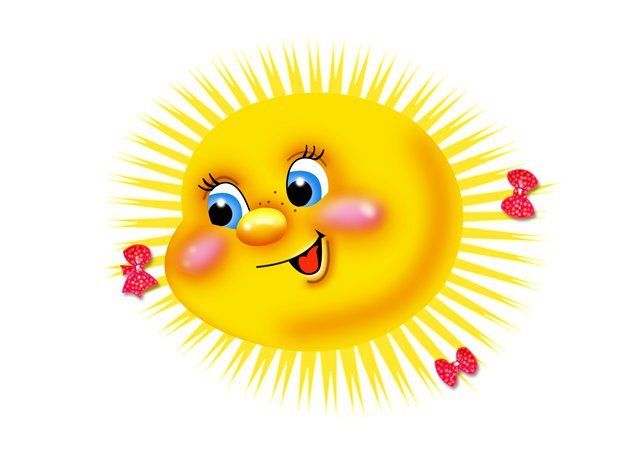 Соблюдайте режим дня.
Обращайте большое внимание на питание.
Больше двигайтесь.
Спите в прохладной комнате.
Не гасите в себе гнев, дайте вырваться наружу.
Занимайтесь интеллектуальной деятельность.
Гоните прочь уныние и хондру.
Адекватно реагируйте на все проявления организма.
Старайтесь получать больше положительных эмоций.
Желайте себе и окружающим только добра!!!!
СПАСИБО ЗА ВНИМАНИЕ!!!